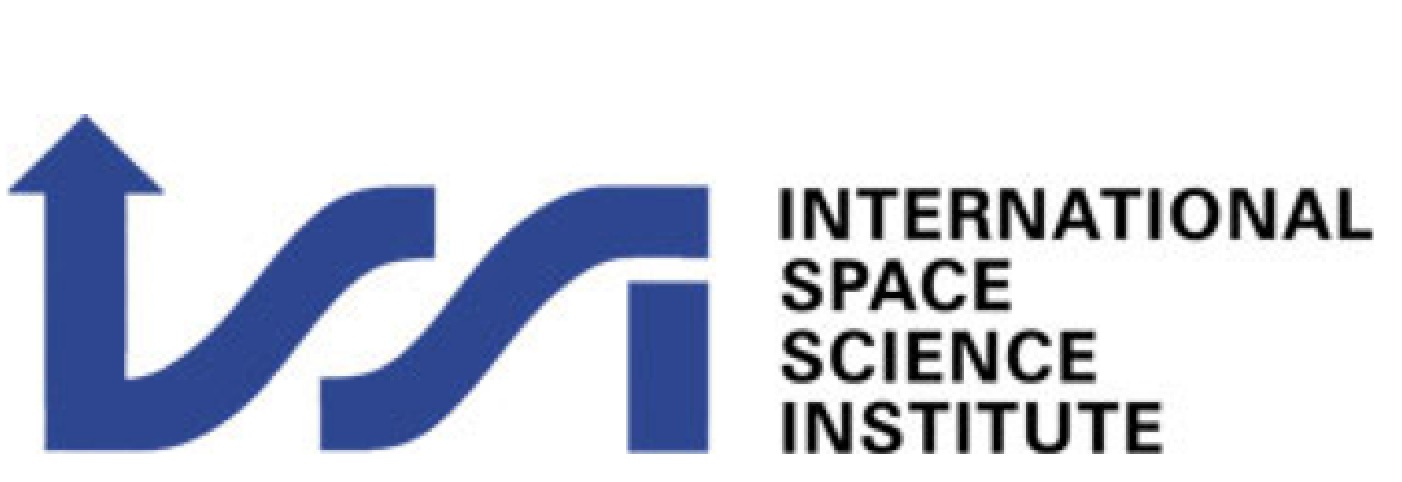 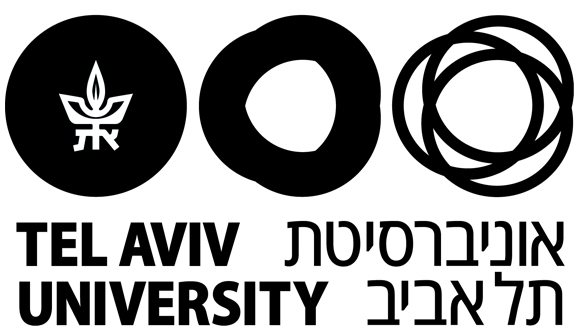 Rossby wave Instability in pp-discs
Short review summary
Ron Yellin-Bergovoy
Overview
History
Interfacial dynamics
RWI
Where can RWI and waves they be found
Evolution with and without self gravity
Vortex as a dust trap
In 3d
history
1.
2.
3.
4. Many papers 
5.

6. 3D- Meheut (2012 a,b,c)
7. SG-
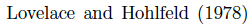 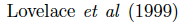 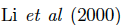 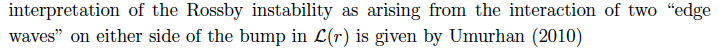 (2013)
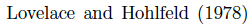 Inverse PV
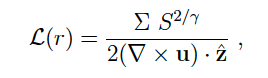 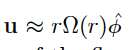 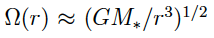 Interfacial dynamics
Interacting Rossby waves
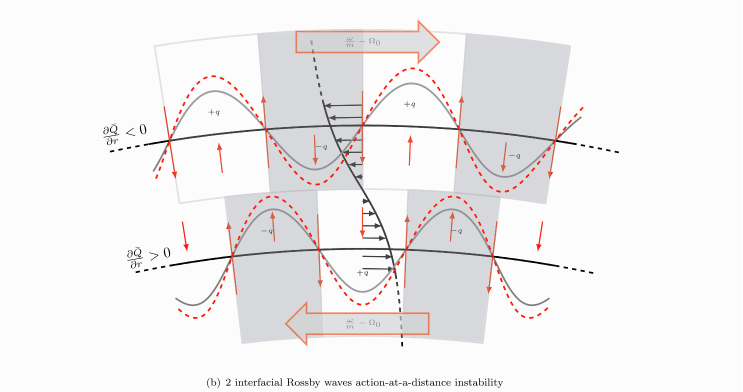 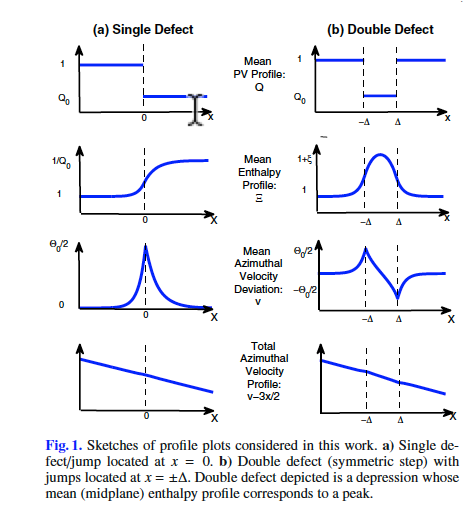 Interacting Rossby waves
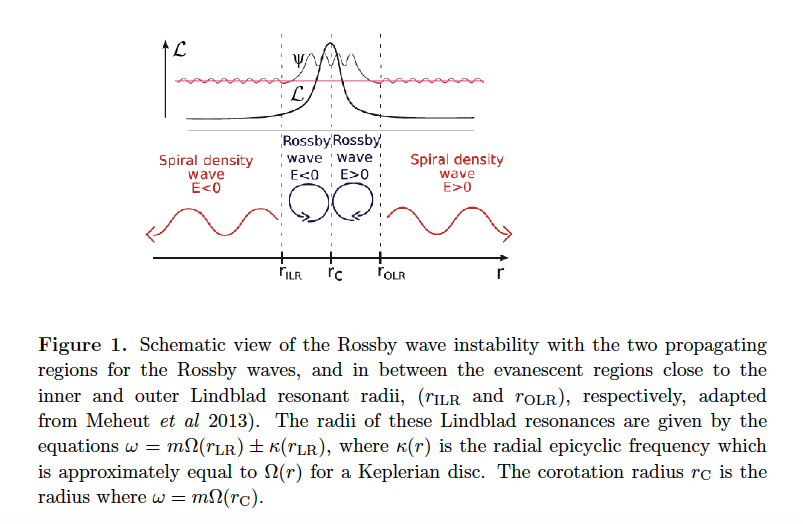 Radial propagation
Where can we find these in the disk- gaps
Dead Zone transition boundary
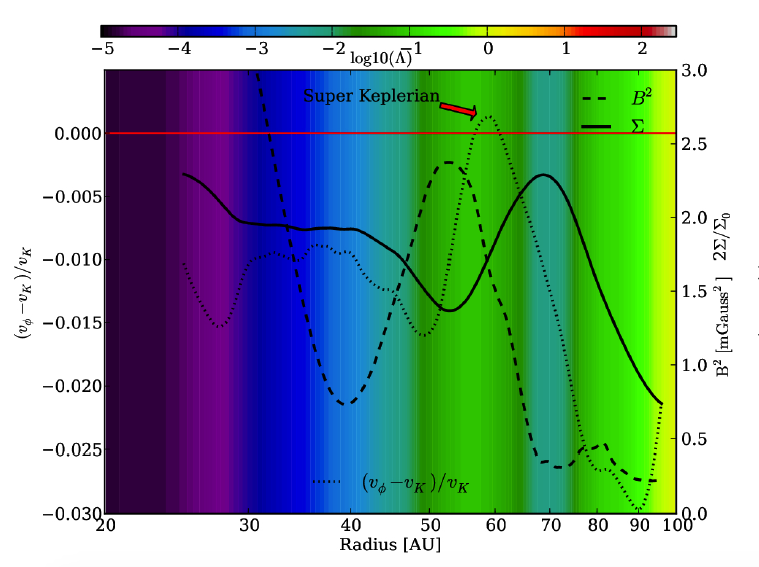 Dead Zone transition boundary
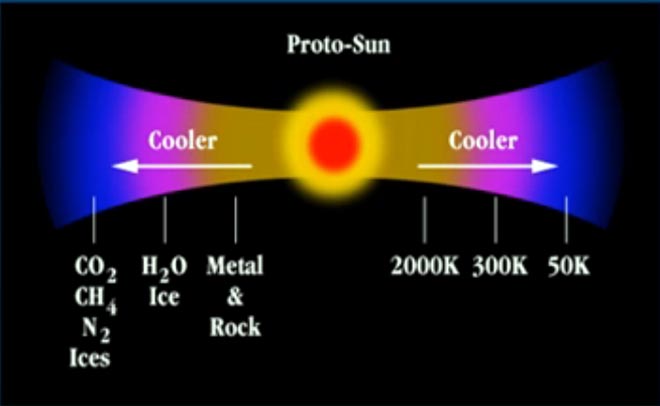 Kirkwood gaps
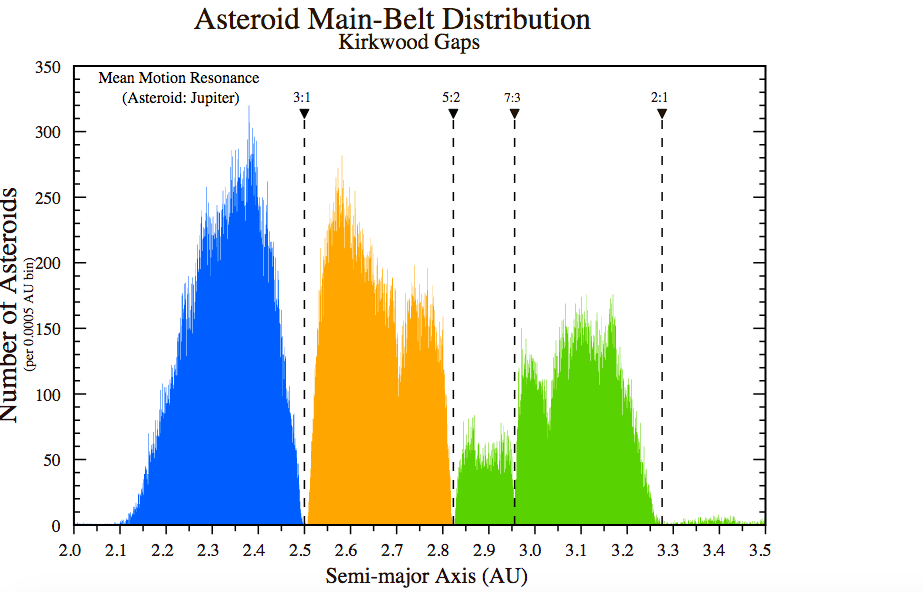 PPI
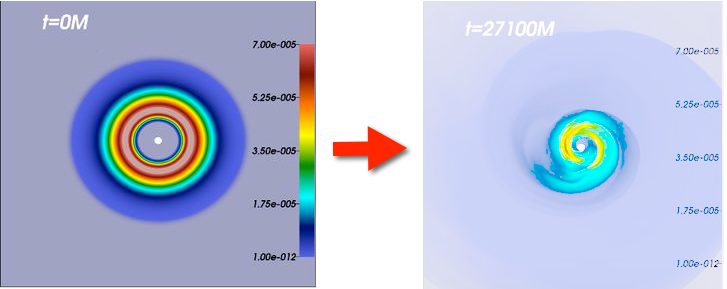 Simulation
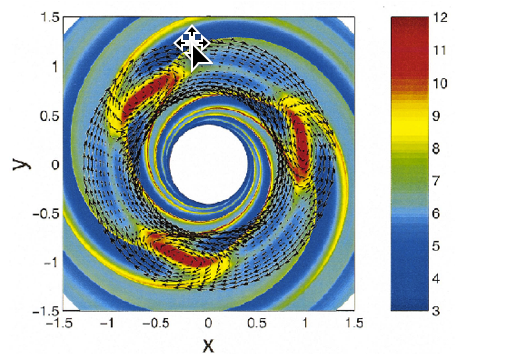 Gap edges
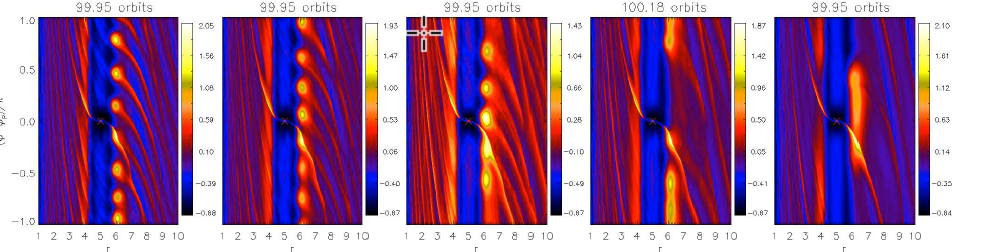 The effect of self gravity
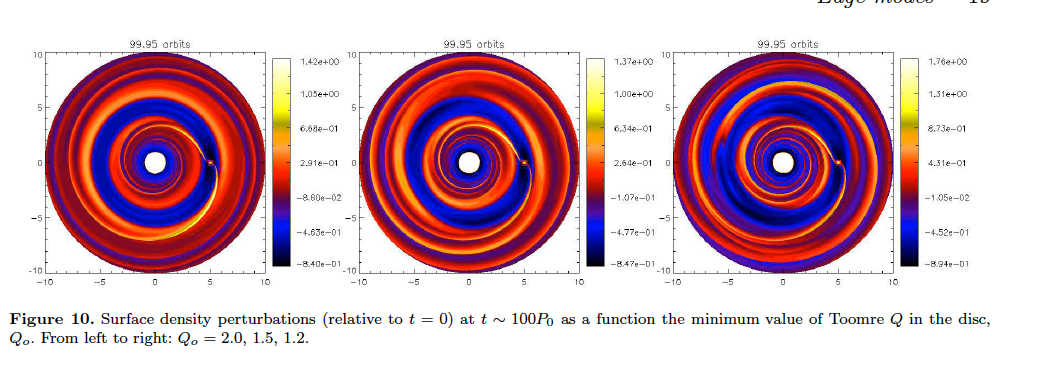 The effect of self gravity
Observations axisymmetric gaps and rings
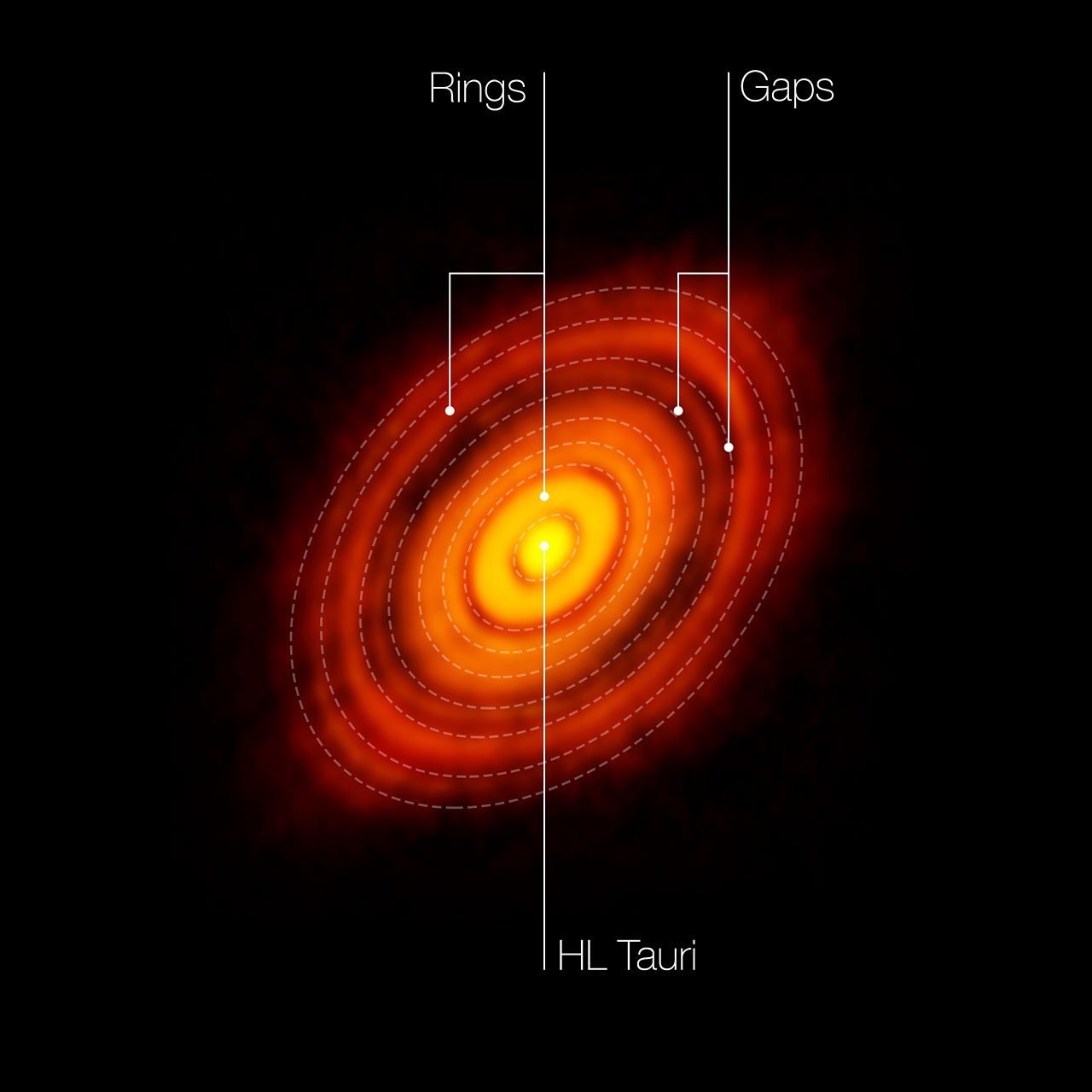 Vortex in the disk – ALMA observations
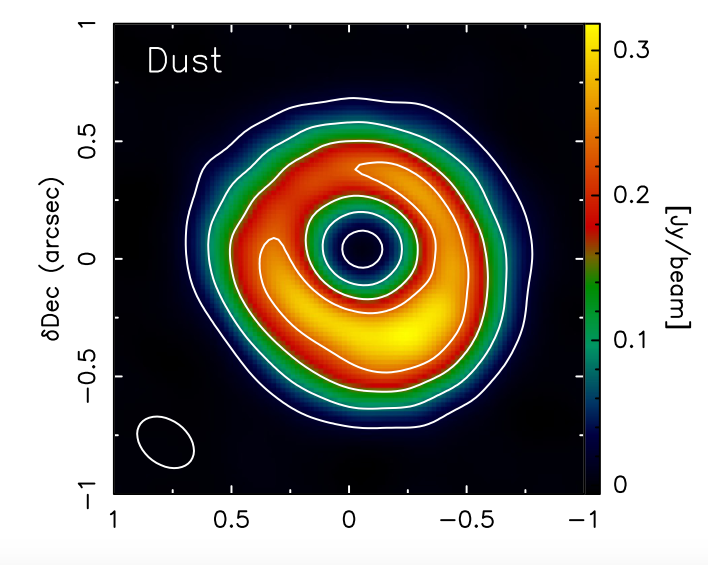 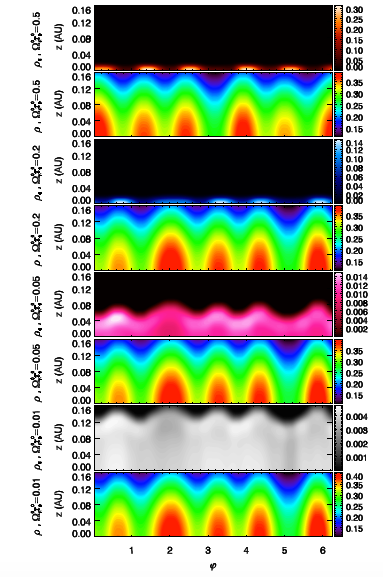 3d structure
The meter barrier
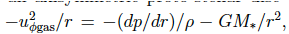 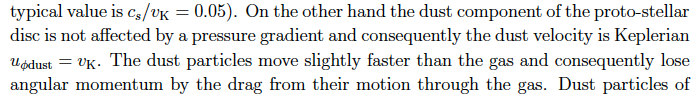 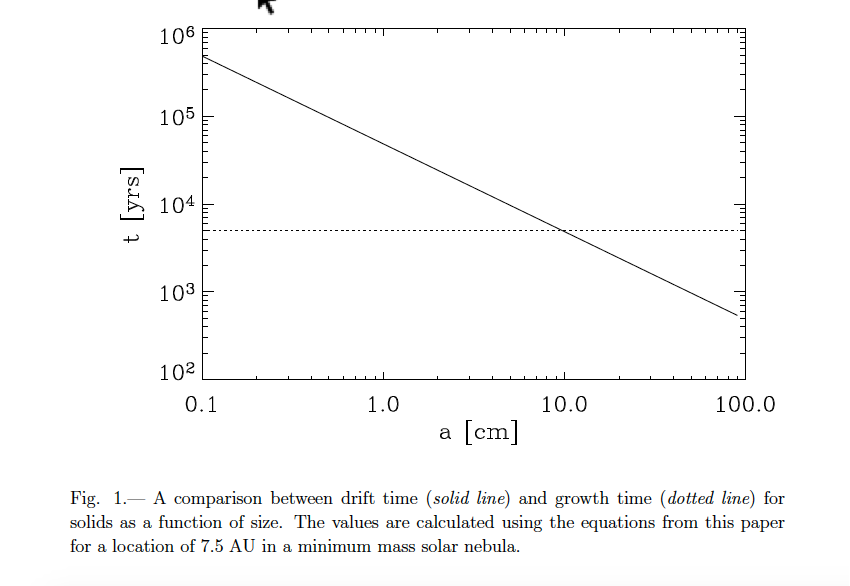 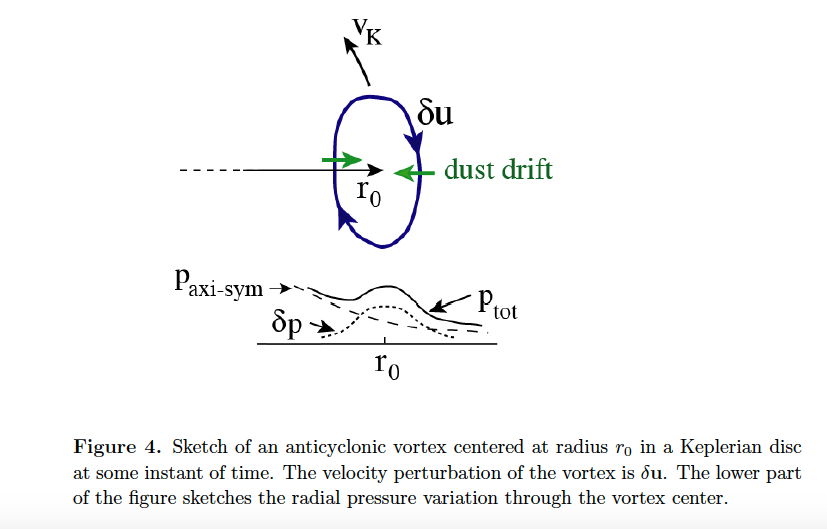 Dust trapping
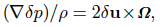 Dust trapping
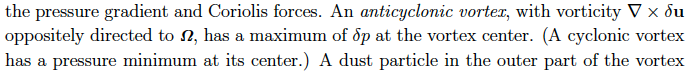 references
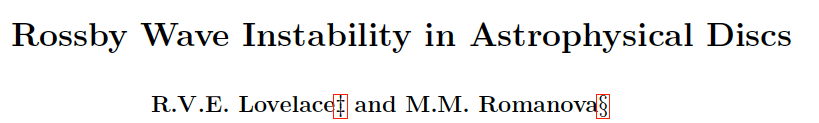 THANK YOU